2015  감리교회교육국 ShowMe
The 교회!
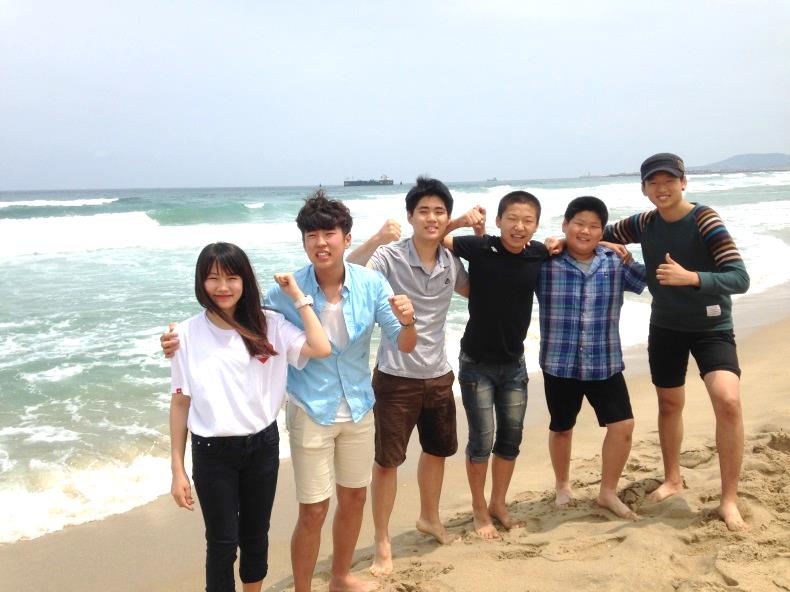 청소년 여름수련회 특별프로그램
프로그램 안내
첫째날 : 1. 캐스팅 2. 콜라보레이션 
둘째날 : 4. 끝까지 간다 5. 미니올림픽
               6. 마스터쉐프
셋째날 :  7. Do It 
첫째, 둘째날 : 3. 두근두근 다이어리
선택 프로그램 : 새벽출정예배, QT,    
                     기상미션, 캠프파이어, 세족식
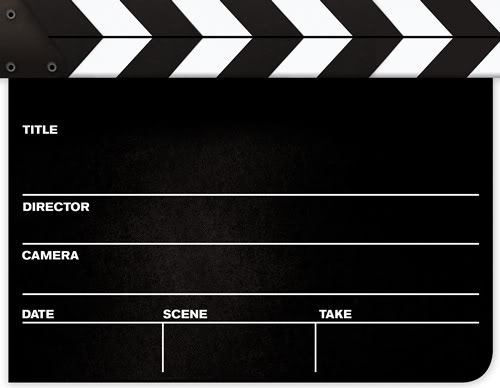 1. 캐스팅
조결성 / 조발표
첫째날      10:00       2시간
Point!
조별교사가 정해진 것이 아니다!
학생들의 발표를 통해 교사가 조를 캐스팅
효과 : 1. 학생들의 적극적인 참여를 유도        
            2. 교사들이 조를 즉석에서 선택하는    
                짜릿함
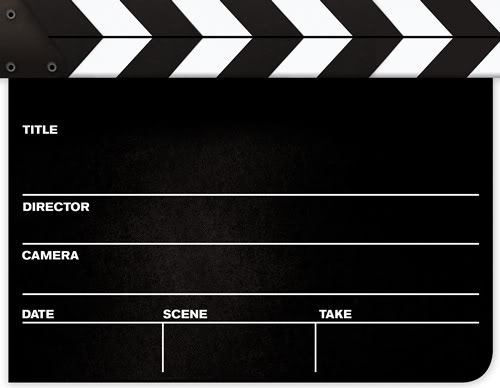 2. 콜라보레이션
조발표
첫째날      14:00       2시간
Point!
학생들에게 친숙한 가요와 음악을 통하여 자연스럽게 신앙 표현이 즐거워진다!
효과 : 1. 조의 모든 학생들이 참여한다                
            2. 조원 친밀감이 급속도로 상승
            3. 제한 시간안에 마치 오디션을 보는 
                것 같은 긴장과 설렘을 줄 수 있다
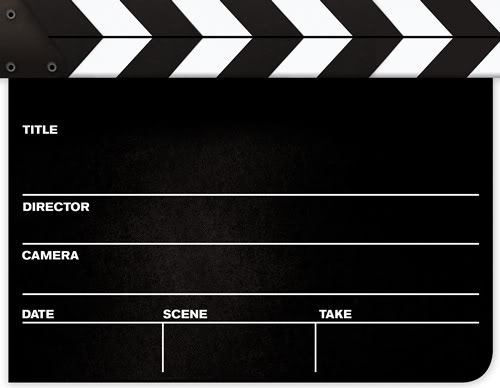 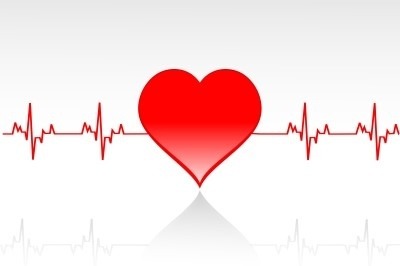 3.두근두근다이어리
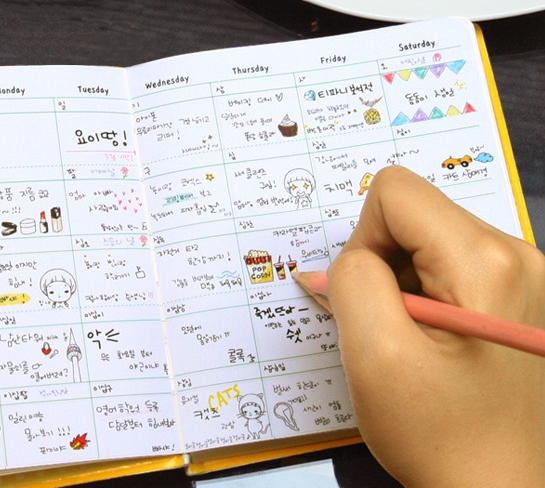 조별모임
첫째날      22:00       1시간
Point!
수련회 하루를 보내고 난 후의 느낌을 조별모임을 통해 기록으로 남긴다
효과 : 1. 피드백을 통해 학생들의 반응을  
                살필 수 있다             
            2. 작성 후에 조별로 돌아가며  
                발표하도록 한다
            3. 페이스북에 후기를 남기면 더 좋다
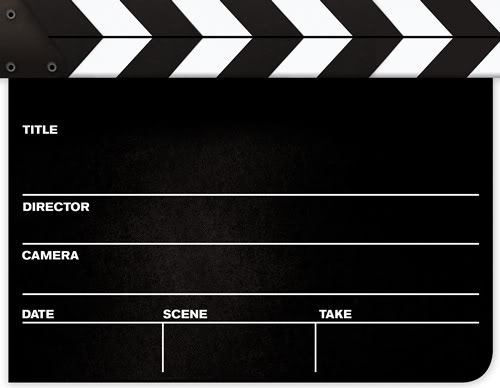 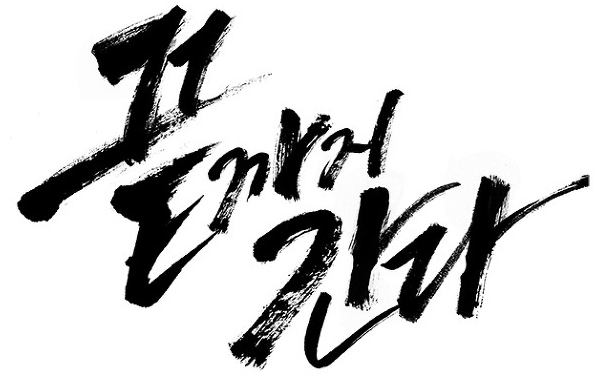 4.
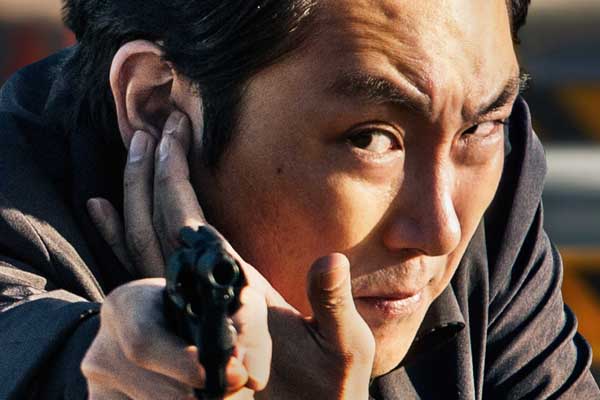 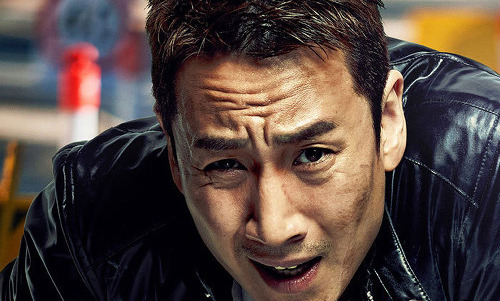 둘째날      10:00       2시간
Point!
학생들이 그동안 신앙생활을 했지만 잘 몰랐던 기본적인 교리를 퀴즈를 통해 즐겁게 다룸으로 교육할 수 있다
효과 : 1. 둘째날 오전 가장 산만한 시간에    
                서바이벌 퀴즈를 통해 즐거움과             
                시험 보는 듯한 긴장을 줄수 있다             
            2. 스스로 신앙의 기본을 공부한다
            3. TV에서 보던 골든벨을 간접경험
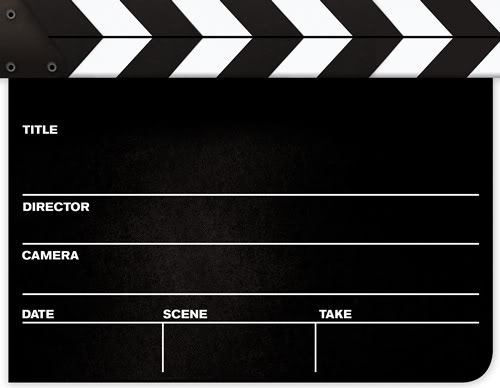 5. 미니올림픽
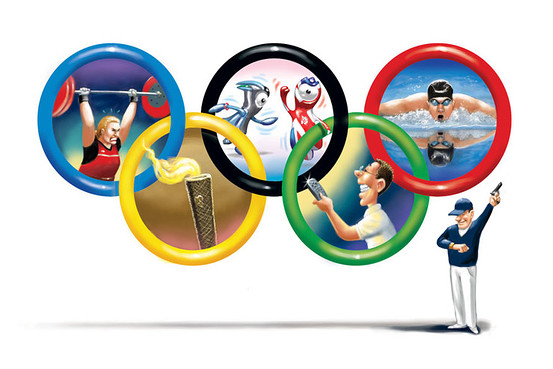 둘째날      13:00       2시간
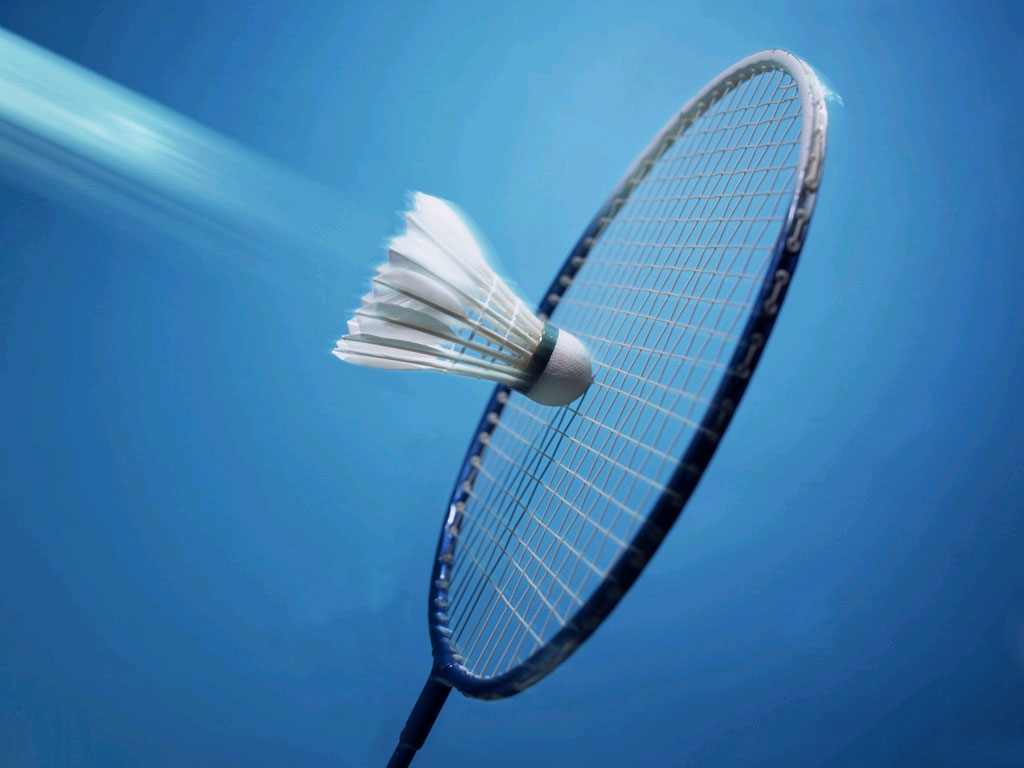 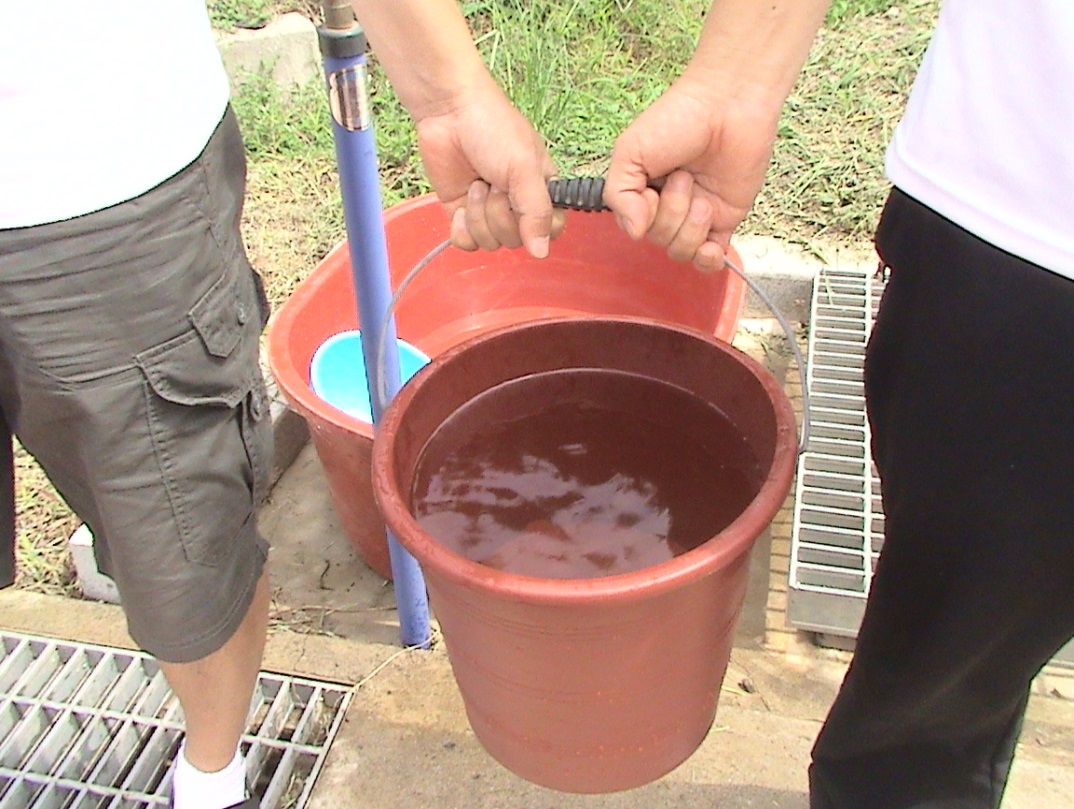 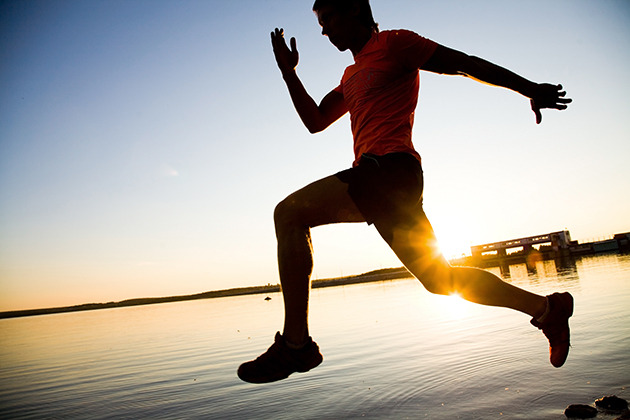 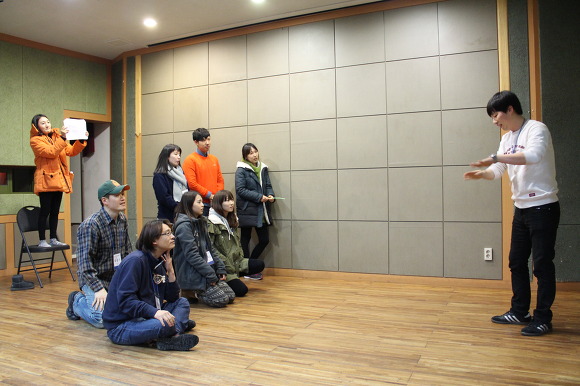 Point!
둘째날 야외프로그램은 재밌어야 한다!
게임의 스코어에 따라 저녁 메뉴가 결정!
효과 : 1. 장소에 크게 영향 받지 않고            
                모두가 즐겁게 즐길 수 있는 게임             
            2. 음식이 걸려있어 적극적으로 참여             
            3. 조별 경쟁과 단합을 기대
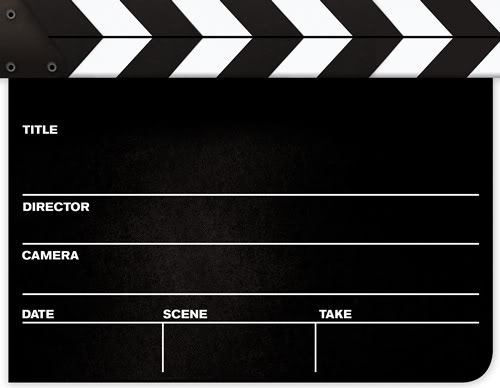 6. 마스터셰프
둘째날      15:00    1시간30분
Point!
미니올림픽으로 딴 식재료로 요리하라!
조별간 양보와 화합을 자연스럽게 유도
효과 : 1. 조원 모두가 음식을 준비하고 
                설거지 까지 참여한다             
            2. 학생 스스로 할 수 있는 
                봉사와 섬김의 기회를 줄 수 있다
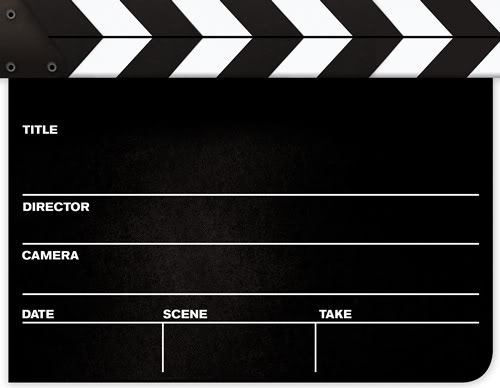 7. Do It!
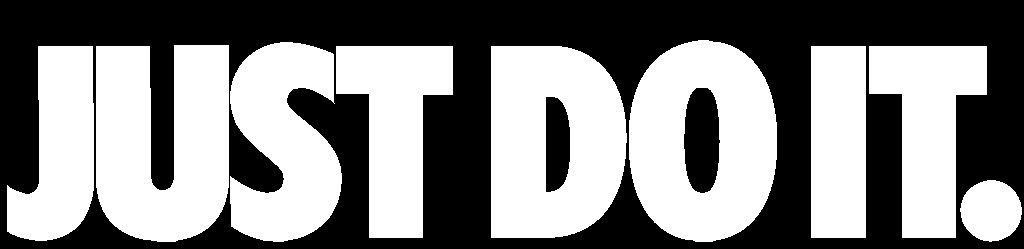 셋째날      10:00       1시간
Point!
마지막날 비몽사몽에 있는 학생을 깨워라!
효과 : 1. 조원 모두가 상황극에 참여한다             
            2. 학생들의 아이디어를 통해 
                실제 친구들을 전도할 때의 상황을
                미리 연습해볼 수 있다             
            3. 발표를 통해 쳐져있는 분위기를 
                끌어 올릴 수 있다
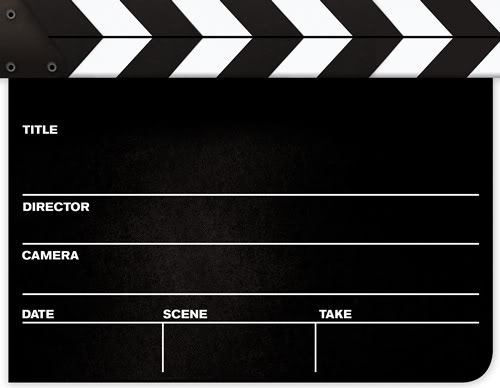 8.선택 프로그램
Point!
새벽출정예배 : 개회예배를 새벽에 드리고  출발하는 계획
QT or 기상미션 : 둘째, 셋째날 아침에 일어나서 조용하게 기도로 시작할 것이냐, 아침식사를 걸고 활기차게 시작할 것이냐
캠프파이어 or 세족식 : 둘째날 집회와 연결되는 프로그램을 통해 어떤 방식으로 학생들에게 은혜를 줄 것인가
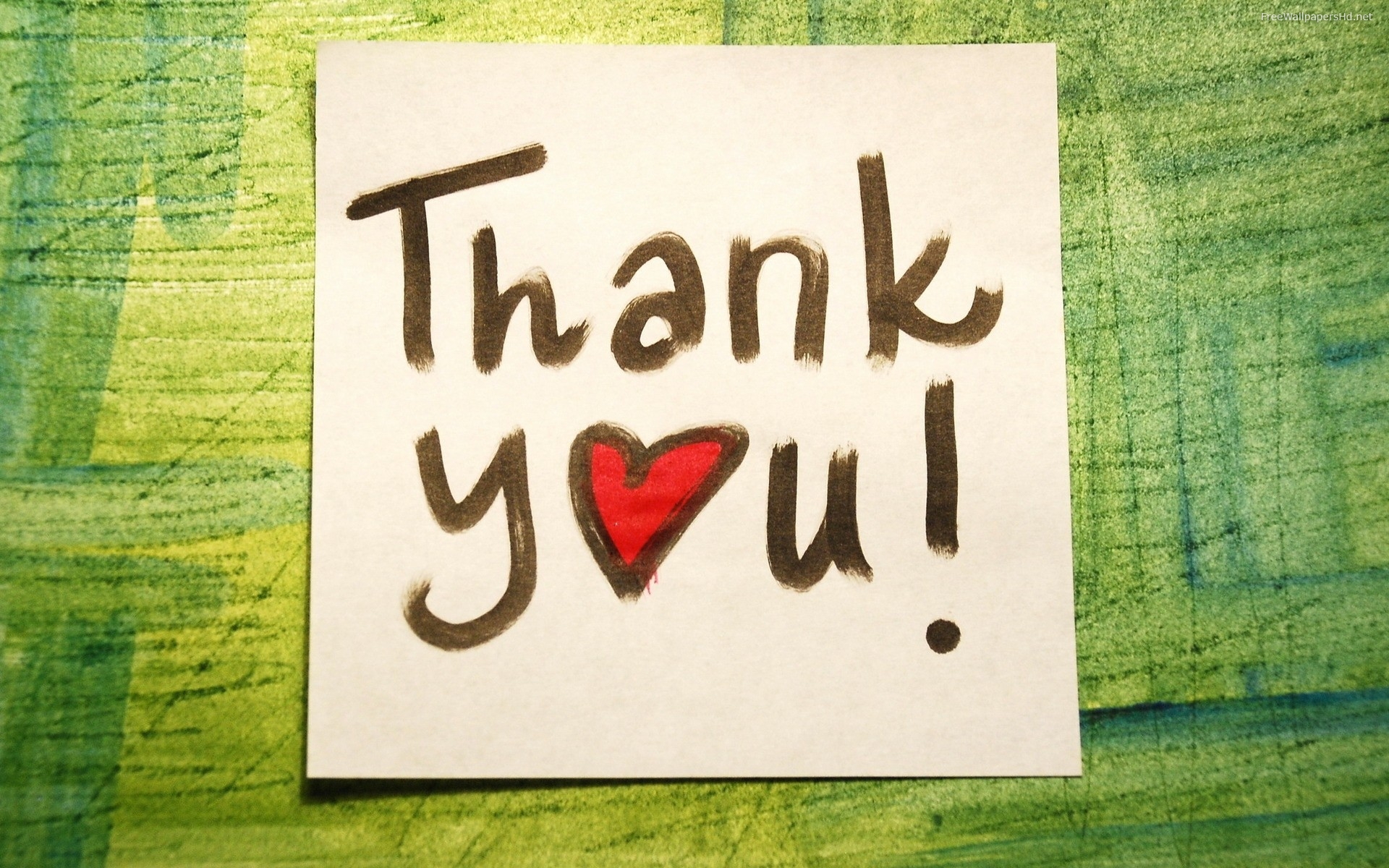